Ontology-based Information Extraction
Hilário Tomaz Alves de Oliveira
Introduction
Introduction
Motivation
Definition
Problem
Information Extraction Methods
Evaluation
Futures Directions
References
Introduction
Introduction
Motivation
Definition
Problem
Information Extraction Methods
Evaluation
Futures Directions
References
Motivation
Automatically processing the information contained in natural language text
80% of the data present in the Web are in natural language [Chen, 2001] 
Manually processing is becoming increasingly difficult
Necessity of to process these information automatically
Motivation
Creating semantic contents for the Semantic Web
Converting the information contained in existing web pages into ontologies

Improving the quality of ontologies
OBIE good => ontology good
Definition >> Key Characteristics
Process unstructured/semi-structured natural language text
NLP Techniques/Wrappers
Present the output using ontologies
Use an IE process guided by an ontology
process is “guided” by the ontology to extract instances of classes, data properties and relations
Definition >> Key Characteristics
Ontology Population ⊂ OBIE
OBIE follows the paradigm of Open Information Extraction [Etzioni, 2007]
Extractors can be inside/outside ontology
guided by
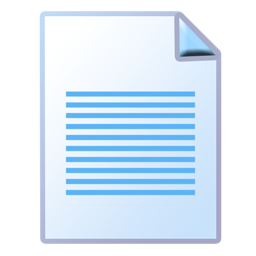 Information
Extractor
Ontology
Definition
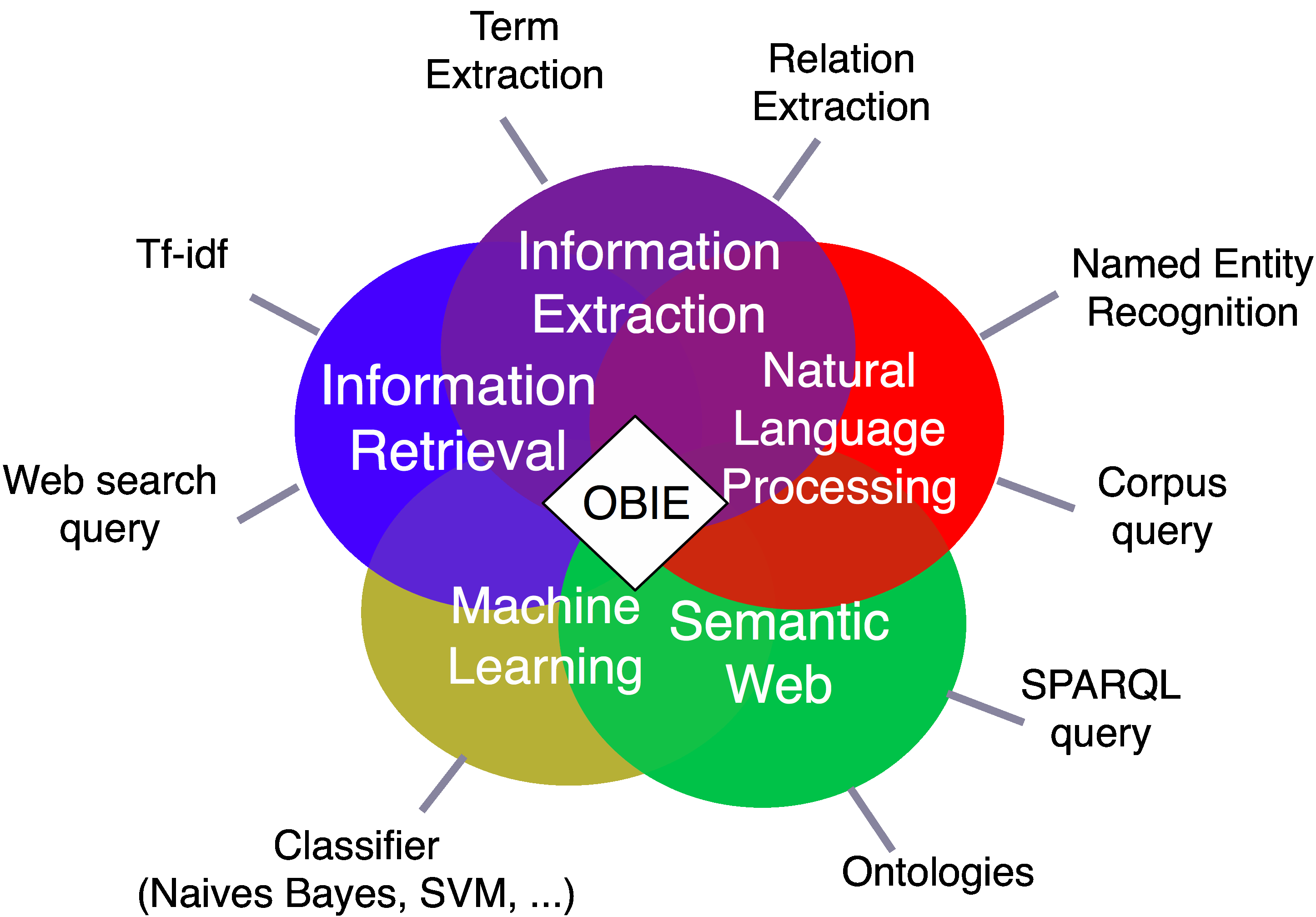 Ontology-based Information Extraction System (OBIE):

 “A system that processes unstructured or semi-structured natural   language text guided by an ontology and presents the output in an ontology” [WIMALASURIYA and DOU 2010]
Definition >> Problem
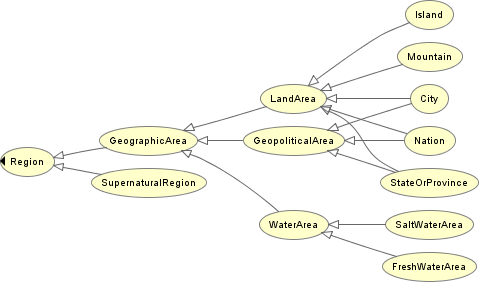 Conceptualization of a domain
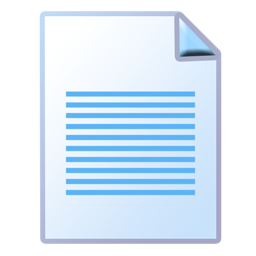 have symptoms
Disease
Symptom
OBIE system
Instances
have symptoms
Dengue
Fever
Introduction
Introduction
Motivation
Definition
Problem
Information Extraction Methods
Evaluation
Futures Directions
References
Introduction
Introduction
Motivation
Definition
Problem
Information Extraction Methods
Evaluation
Futures Directions
References
Information Extraction Method
Main IE methods employed by the OBIE systems

Linguistic rules represented by regular expressions 
Gazetteer Lists
Classification techniques 
Partial Parse Trees
Analyzing HTML/XML tags 
Web-based search
Linguistic rules represented by regular expressions
Specifying regular expressions that capture certain types of information
E.G. (watched|seen) <NP>,
where <NP> denotes a noun phrase

Are combined with NLP tools
Part-of-Speech (POS) taggers
Noun Phrase Chunkers
Linguistic rules represented by regular expressions
The rules can be constructed:
Manually
Automatically

This Technique has a 
High precision
Low Recall
Linguistic rules represented by regular expressions
This technique is used by a several OBIE systems, such as
FASTUS IE [APPELT et al., 2003]
OntoX [Yildiz and Miksch, 2007]
Textpresso [Müller et al., 2004]
KIM [Popov et al., 2003]
Gazetteer Lists
Recognizes individual words or phrases instead of patterns
Provided in the form of a list, known as a Gazetteer List
Widely used in the Named-entity Recognition task
Requirements
Specify what is being extracted
Specify sources and avoid manual creation
Gazetteer Lists
These first Post Doctoral Research Fellowships are available to incoming candidates from one of the following countries who have recently obtained their PhD in the humanities, social sciences, or natural sciences & engineering. Citizenship from eligible countries required: Brazil, France, Germany, Italy, Japan, Mexico, New Zealand, Norway, Republic of Korea, Russia, Switzerland, UK
Countries

Brazil
France
Italy
Japan
.
.
Gazetteer Lists
Some OBIE systems that used this technique

SOBA system [Buitelaar and Siegel, 2006]
OBIE system for business intelligence [ Saggion et al., 2007]
Classification techniques
Uses supervised classification algorithms to identify different components of an ontology 
Instances of classes and properties values

 Different linguistic features are used as input for classification
POS tags
Capitalization Information 
Individual words
Classification techniques
Several supervised classification algorithms haven been used 

Support Vector Machines (SVM)
Maximum Entropy models
Decision Trees
Hidden Markov Models (HMM)
Conditional Random Fields (CRF)
Classification techniques
OBIE systems that implemented this method are
Using uneven margins SVM and perceptron for information extraction [Li et al., 2005]
Hierarchical, perceptron-like learning for ontology-based information extraction [Li and Bontcheva, 2007]
Partial Parse Trees
A small number of OBIE systems construct a semantically annotated parse tree for the text as a part of the IE process
TACITUS [Hobbs, 1988]
Bootstrapping an ontology-based information extraction system [Maedche et al., 2003]
Text-To-Onto [Maedche and Staab, 2000]
Vulcain [Todirascu et al., 2002]
Partial Parse Trees
Produces an under-specified dependency structure as the output
Partial parse tree

Not meant to comprehensively  represent the semantic content of the text 
Not Deep NLP
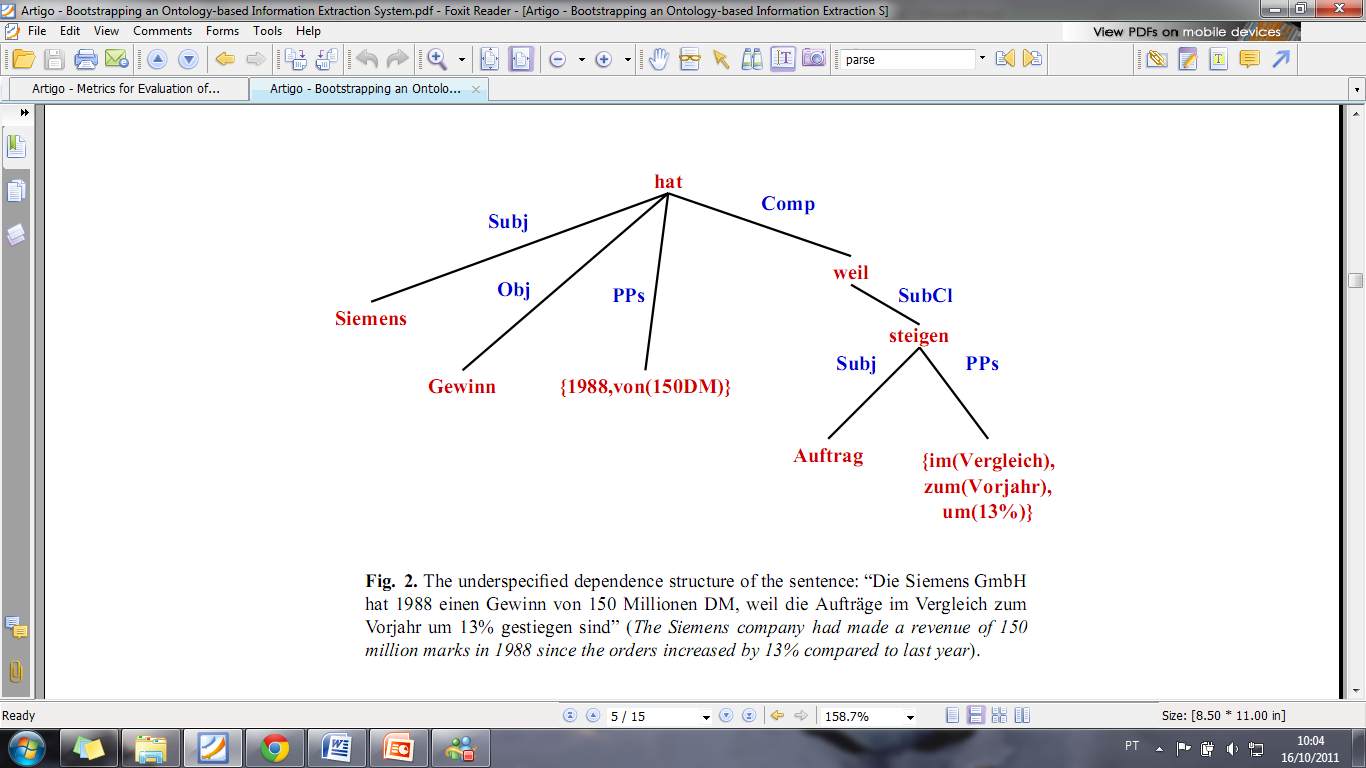 Partial Parse Trees
Analyzing HTML/XML tags
Use HTML or  XML pages as input to extract certain types of information using the tags of these documents

E. G. a system that is aware of the html tags for tables can extract information from tables present in html pages
Analyzing HTML/XML tags
SOBA system [Buitelaar and Siegel, 2006] is an example of system that use this method

It extracts information from HTML tables into a knowledge base that uses F-Logic
Web-based search
The general idea behind this approach is using the web as a big corpus
Using queries on web-based search engines

Example of OBIE systems that used this method:
Towards the self-annotating web [Cimiano et al., 2004] 
PANKOW [Cimiano et al., 2005]
Web-based search
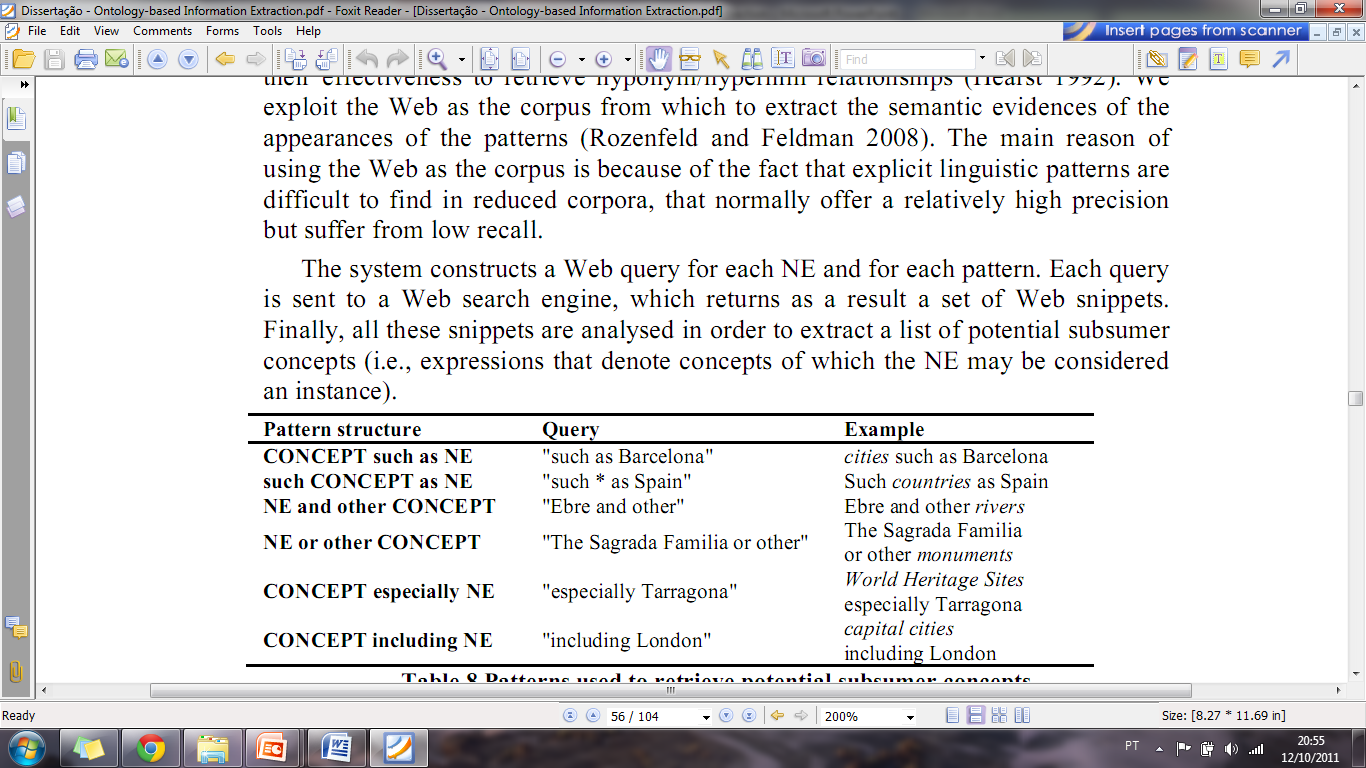 Introduction
Introduction
Motivation
Definition
Problem
Information Extraction Methods
Evaluation
Futures Directions
References
Introduction
Introduction
Motivation
Definition
Problem
Information Extraction Methods
Evaluation
Futures Directions
References
Evaluation
Traditional metrics for performance evaluation in IE
Precision: |correct answers |  /  |all answers retrieved|
Recall: |correct answers |  /  |all answers available|
F – Measure: weighted average of precision and recall

Precision and Recall with OBIE can be problematic
Binary in nature (correct or incorrect)
Evaluation
Evaluation of OBIE systems must allow different degrees of correctness
Scalar manner

For the task of identifying instances of an ontology some metrics can be used
Evaluation
Learning Accuracy (LA) [Maynard, 2006]
Traditional Precision and Recall + some kind of semantic distance weights

SP (Shortest Path) - shortest length from root to the key concept
FP - shortest length from root to the predicted concept. If the predicted concept is correct, then FP = 0
Evaluation
CP (Common Path) - shortest length from root to the MSCA (Most Speciﬁc Common Abstraction)
DP - shortest length from MSCA to predicted concept
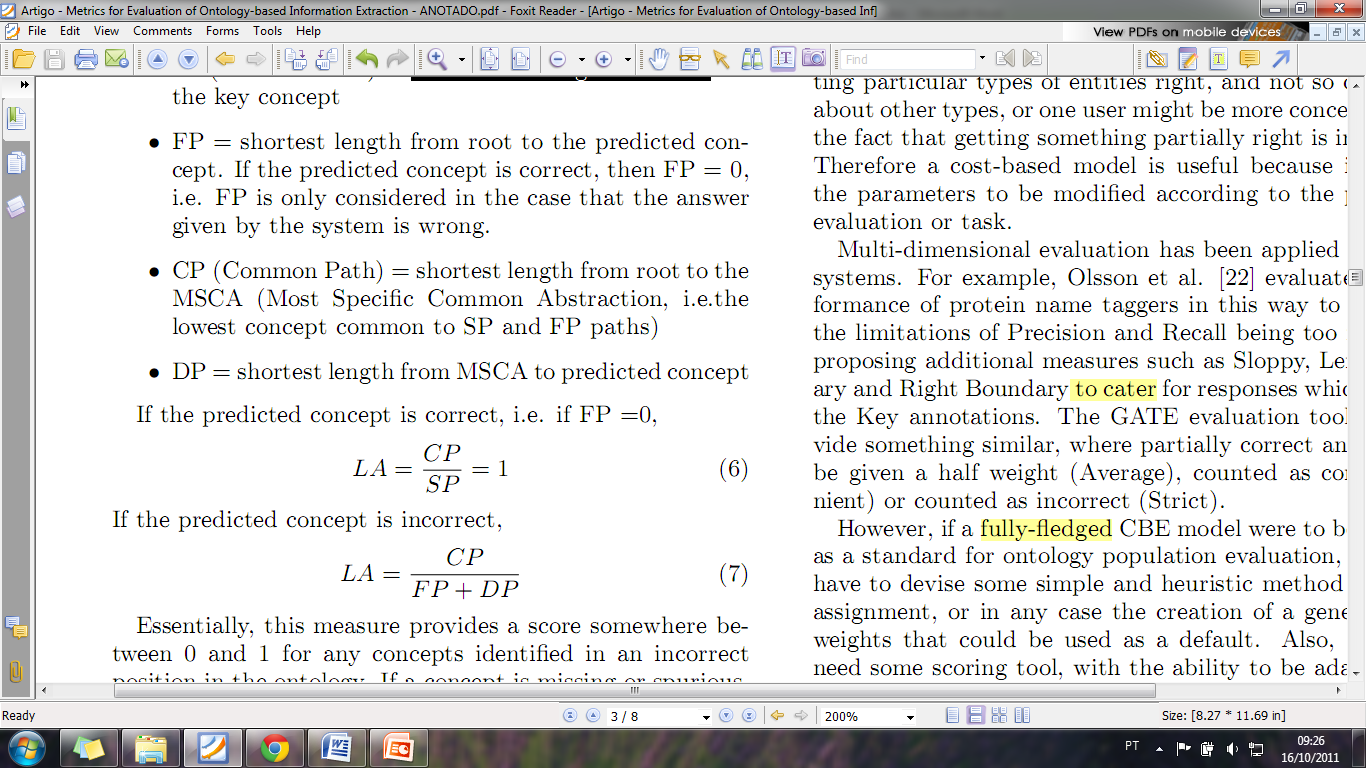 Evaluation
Augmented Precision (AP)  and Augmented Recall (AR) [Maynard, 2006]

Traditional Precision and Recall + cost-based component
Evaluation
Uses the following measurements

MSCA: most speciﬁc concept common to the key and
response paths
CP: shortest path from root concept to MSCA
DPR: shortest path from MSCA to response concept
DPK: shortest path from MSCA to key concept
Evaluation
The following concrete implementations are the result

n0: the average chain length of the whole ontology, computed from the root concept
n2: the average length of all the chains containing the key concept, computed from the root concept
n3: the average length of all the chains containing the response concept, computed from the root concept
BR: the branching factor of each relevant concept, divided by the average branching factor of all the nodes from the ontology, excluding leaf nodes
Evaluation
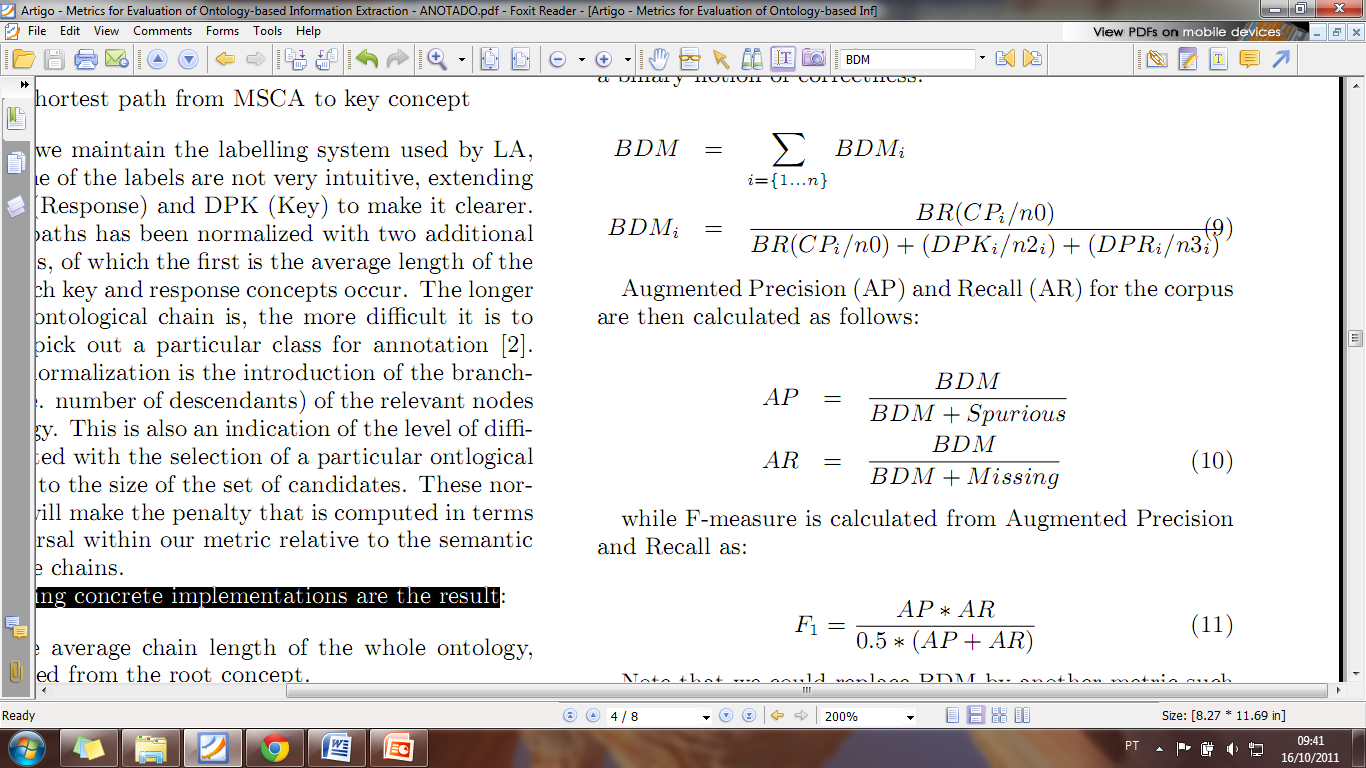 Introduction
Introduction
Motivation
Definition
Problem
Information Extraction Methods
Evaluation
Futures Directions
References
Introduction
Introduction
Motivation
Definition
Problem
Information Extraction Methods
Evaluation
Futures Directions
References
Future directions [WIMALASURIYA and Dou, 2010]
Improving the effectiveness of the IE process
Improving Precision and Recall

Integrating OBIE systems with the Semantic Web
Where to place the OBIE systems and Semantic Web interfaces ????

Improving the use of ontologies
Good OBIE system extraction  Good ontology
Introduction
Introduction
Motivation
Definition
Problem
Information Extraction Methods
Evaluation
Futures Directions
References
Introduction
Introduction
Motivation
Definition
Problem
Information Extraction Methods
Evaluation
Futures Directions
References
References
APPELT, D. E;  Hobbs, J.R; Bear, J.; Israel, D. J. Tyson, M.; FASTUS: A Finite-state Processor for Information Extraction from Real-world Text. In: Ruzena Bajcsy (ed.),  Proceedings of the 13th International Joint Conference on Artificial Intelligence (Morgan Kaufmann, Chambéry, France, 1993)

BUITELAAR, P., Siegel, M. Ontology-based information extraction with SOBA. In: Proceedings of the Fifth International Conference on Language Resources and Evaluation (European Language Resources Association, Genoa, Italy, 2006)

CARLSON, A.; Betteridge, J.; Kisiel, B.; Settles, B.; Hruschka Jr., Mitchell, T. M. Toward an Architecture for Never-Ending Language Learning. In Proceedings of the Conference on Artificial Intelligence (AAAI), 2010.

CHEN, H.,  Knowledge management systems:  a text mining perspective. University of Arizona (Knowledge Computing Corporation), Tucson, Arizona, 2001
References
CIMIANO, P.; Ladwig, G.; Staab, S. Gimme’ the context: context-driven automatic semantic annotation with C-PANKOW. In: Proceedings of the 14th International Conference on World Wide Web (ACM, New York, 2005)

CIMIANO, P.; Handschuh, S.; Staab, S. Towards the self-annotating web. In: Proceedings of the 13th International Conference on World Wide Web (ACM, New York, 2004)

ETZIONI, O.; Banko, M.; Cafarella, M. J.; Soderland, S.; Broadhead M. Open information extraction from the web. In: Proceedings of the 20th International Joint Conference on Artificial Intelligence (AAAI Press, Menlo Park, CA, 2007)

LI, Y.; Bontcheva, H. Hierarchical, perceptron-like learning for ontology-based information extraction. In: Proceedings of the 16th International Conference on World Wide Web (ACM, New York, 2007).
References
LI, Y.; Bontcheva, K.; Cunningham, H. Using uneven margins SVM and perceptron for information extraction. In:  Proceedings of the 9th Conference on Computational Natural Language Learning (Association for Computational Linguistics, Morristown, NJ, 2005).

HOBBS, J.R.;  Stickel, M.; Martin, P.; Edwards, D. Interpretation as abduction. In: Proceedings of the 26th  Annual Meeting on Association for Computational Linguistics (Association for Computational Linguistics,  Morristown, NJ, 1998)

MAEDCHE, A., Neumann, G., Staab, S. Bootstrapping an ontology-based information extraction system. In: P.S. Szczepaniak, J. Segovia, J. Kacprzyk and L.A. Zadeh (eds), Intelligent Exploration of the Web, (Physica-Verlag GmbH, Heidelberg, Germany, 2003)

MAEDCHE A. Staab, S. The Text-To-Onto Ontology Learning Environment. In: Software Demonstration  at the Eighth International Conference on Conceptual Structures (Springer-Verlag, Berlin, 2000)
References
MAYNARD, D. Peters, W.; Li, Y. Metrics for evaluation of ontology-based information extraction. In: Proceedings of the WWW 2006 Workshop on Evaluation of Ontologies for the Web (ACM, New York, 2006)

MÜLLER, H. M.; Kenny, E. E.; Sternberg, P. W. Textpresso: an ontology-based information retrieval and extraction system for biological literature, PLoS Biology 2(11) (2004) 1984–1998

POPOV, B.; Kiryakov, A.; Kirilov, A.; Manov, D.; Ognyanoff D.; Goranov, M. KIM – semantic annotation platform. In: Proceedings of the 2nd International Semantic Web Conference  (Springer-Verlag, Berlin, 2003).

SAGGION, H., Funk, A., Maynard, D., Bontcheva, K. Ontology-based information extraction for business intelligence. In ISWC/ASWC, pages 843–856, 2007.
References
TODIRASCU, A.; Romary L.;  Bekhouche, D. Vulcain – an ontology-based information extraction system. In: Proceedings of the 6th International Conference on Applications of Natural Language to Information Systems-Revised Papers (Springer-Verlag, London, 2002).

YILDIZ, B., Miksch, S. OntoX – a method for ontology-driven information extraction. In: Proceedings of the 2007 International Conference on Computational Science and its Applications (Springer, Berlin, 2007).

WIMALASURIYA, D. C.; Dou, D.  Ontology-Based Information Extraction: An  Introduction and a Survey of Current Approaches. Journal of Information Science (JIS). Volume 36, Number 3, pp. 306-323, 2010.
Never Ending Learning [Carlson, 2010]
An intelligent computer agent that runs forever and that each day must: 

(1) extract, or read, information from the web to populate a growing structured knowledge base

(2) learn to perform this task better than on the previous day
Never Ending Learning [Carlson, 2010]
Acquires two types of knowledge: 

(1) knowledge about which noun phrases refer to which speciﬁed semantic categories, such as cities, companies,  sports …

(2) knowledge about which pairs of noun phrases satisfy which speciﬁed semantic relations, such as hasOf-ﬁcesIn(organization, location)
Never Ending Learning [Carlson, 2010]
Input: 

An ontology specifying a set of categories 
A knowledge base containing instances of these  categories (perhaps including errors) 
A large text corpus
Never Ending Learning [Carlson, 2010]
Output: 

A  set  of  two-argument  relations  that  are  frequently  mentioned  in  the  text  corpus
RiverFlowsThroughCity(<River>,<City>)

For  each  proposed  relation,  a  set  of  instances  
RiverFlowsThroughCity(“Nile”,”Cairo”)
Never Ending Learning [Carlson, 2010]
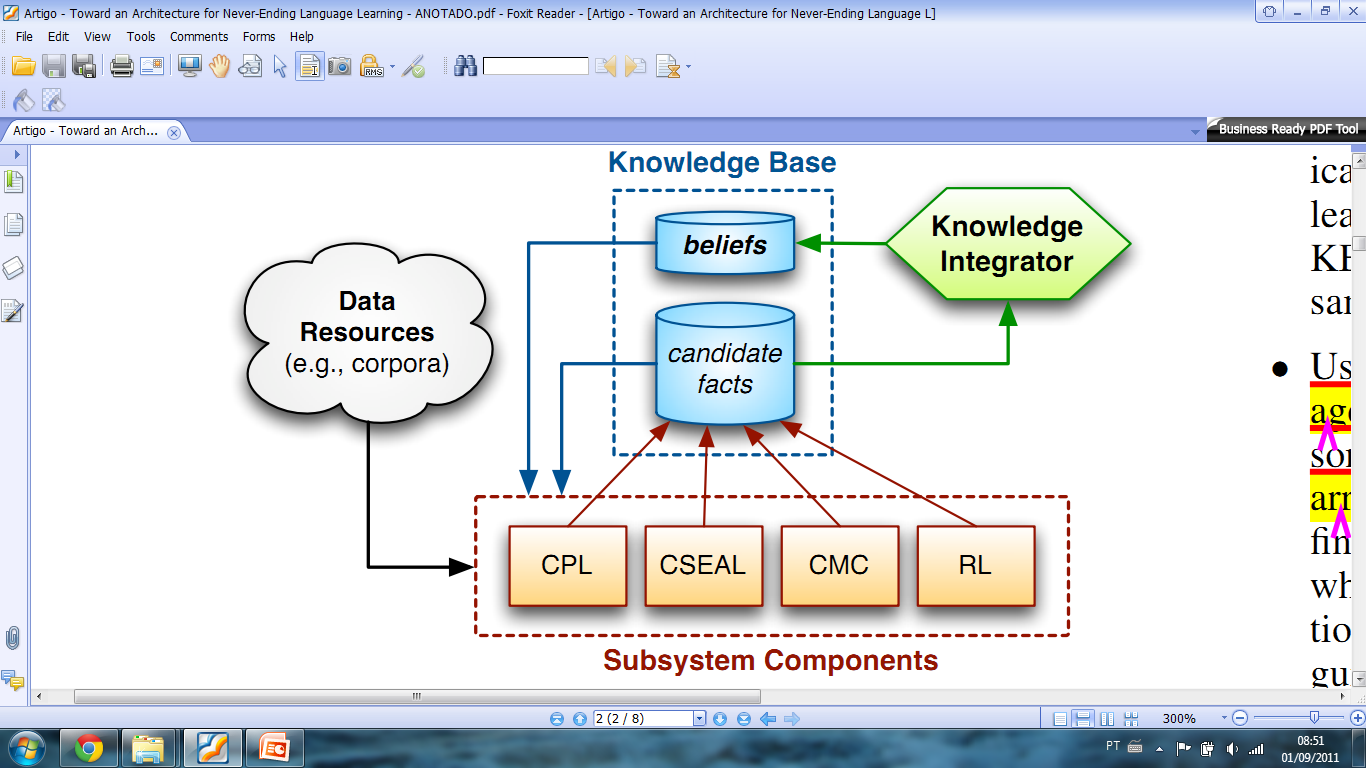 DÚVIDAS ???
Ontology-based Information Extraction
Hilário Tomaz Alves de Oliveira